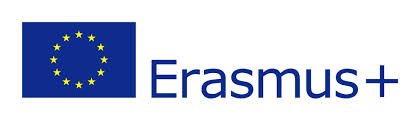 Program Erasmus+ na MVŠO
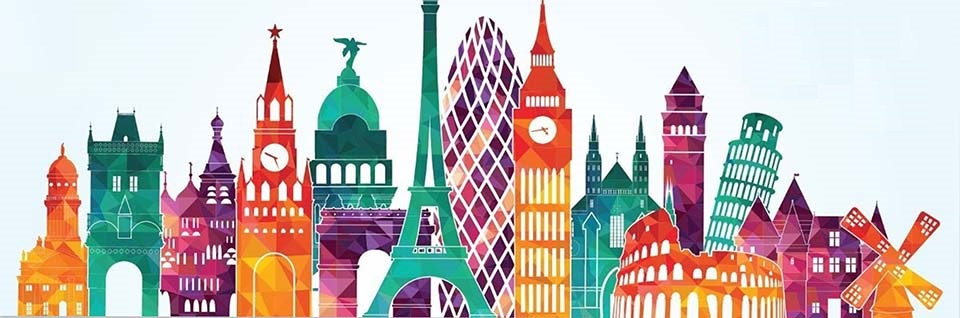 Co je program Erasmus+?
Vzdělávací program financovaný EU
Určený především pro studenty, vyučující a VŠ zaměstnance


Erasmus+ pro studenty
Studijní pobyty
Praktické stáže
Studijní pobyty
Délka od 2 do 12 měsíců 
Možné již od 1. ročníku studia
Přijímající instituce musí být vybrána z našich partnerských univerzit
Partnerské univerzity
43 univerzit v 17 zemích

https://www.mvso.cz/en/erasmus-partners
4
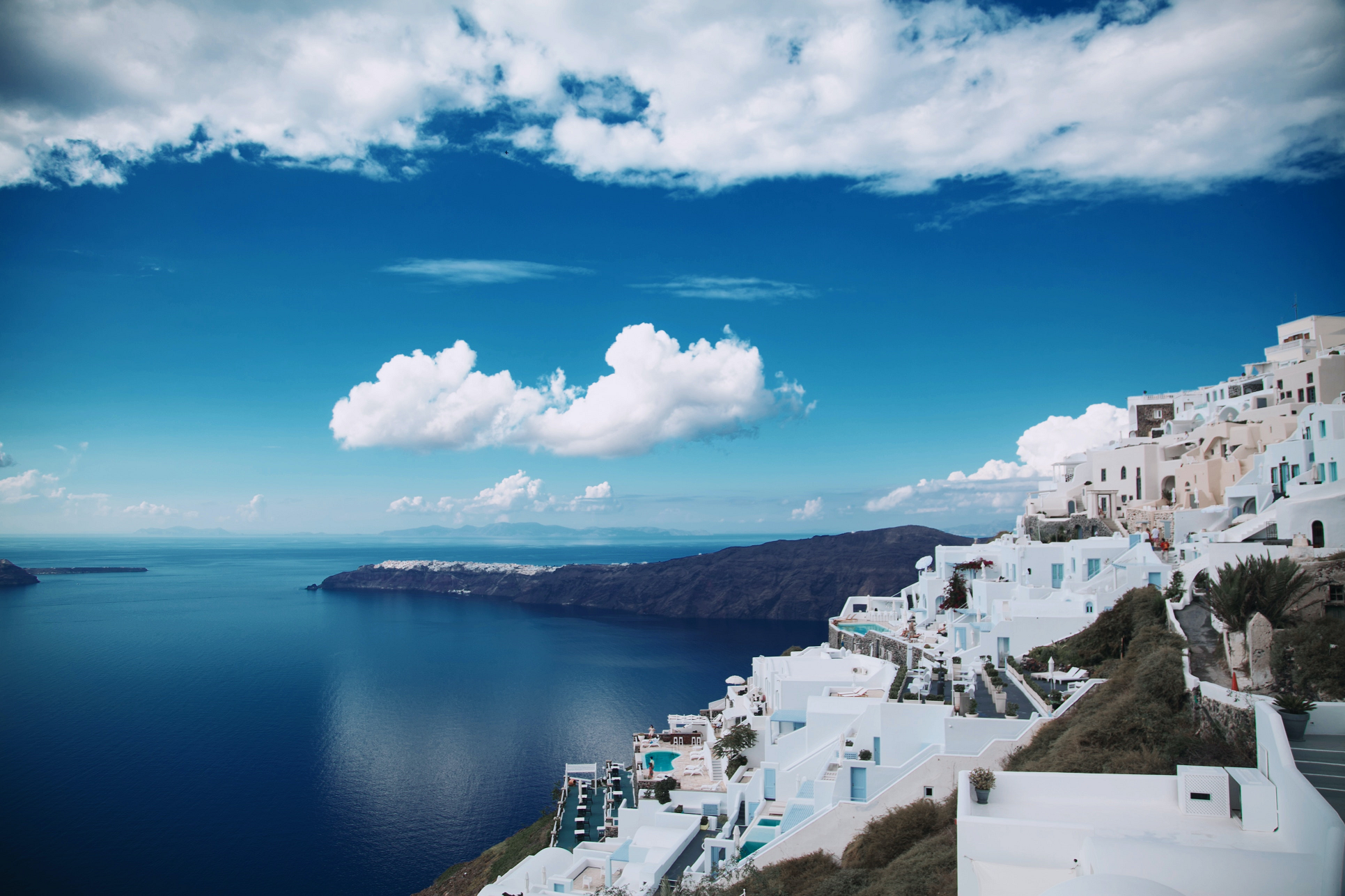 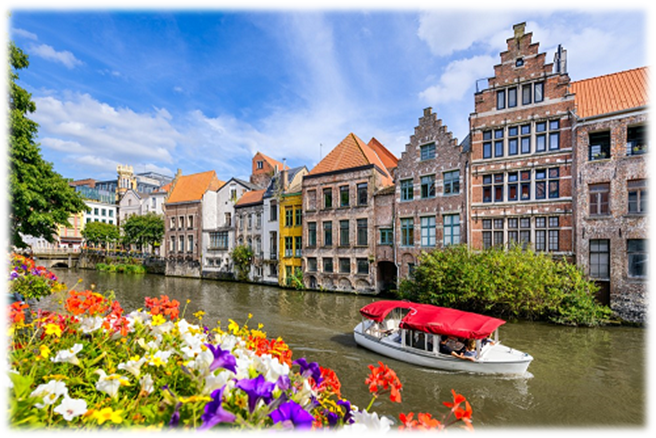 Řecko
University of West Attica, Egaleo
Belgie   Hasselt University
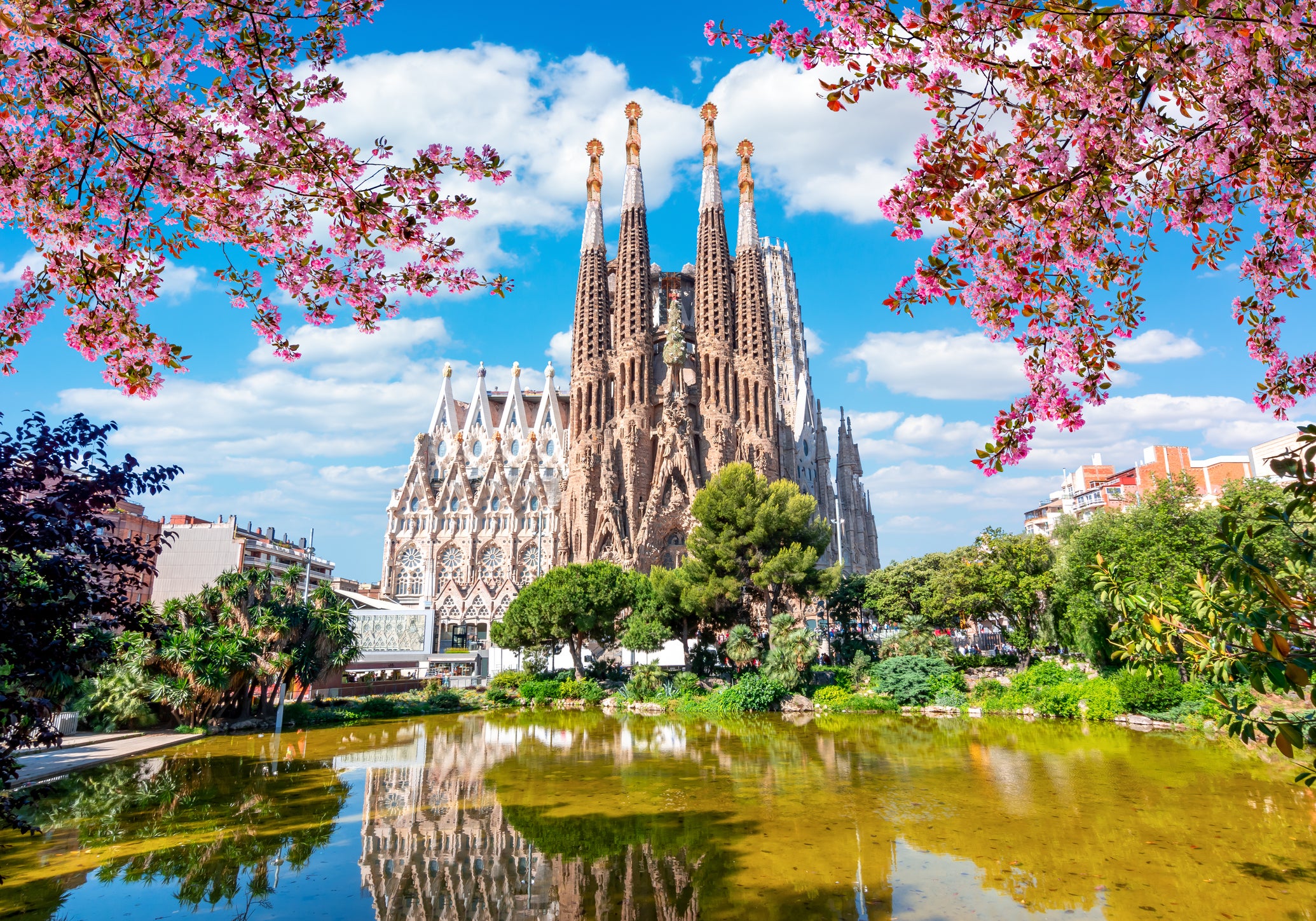 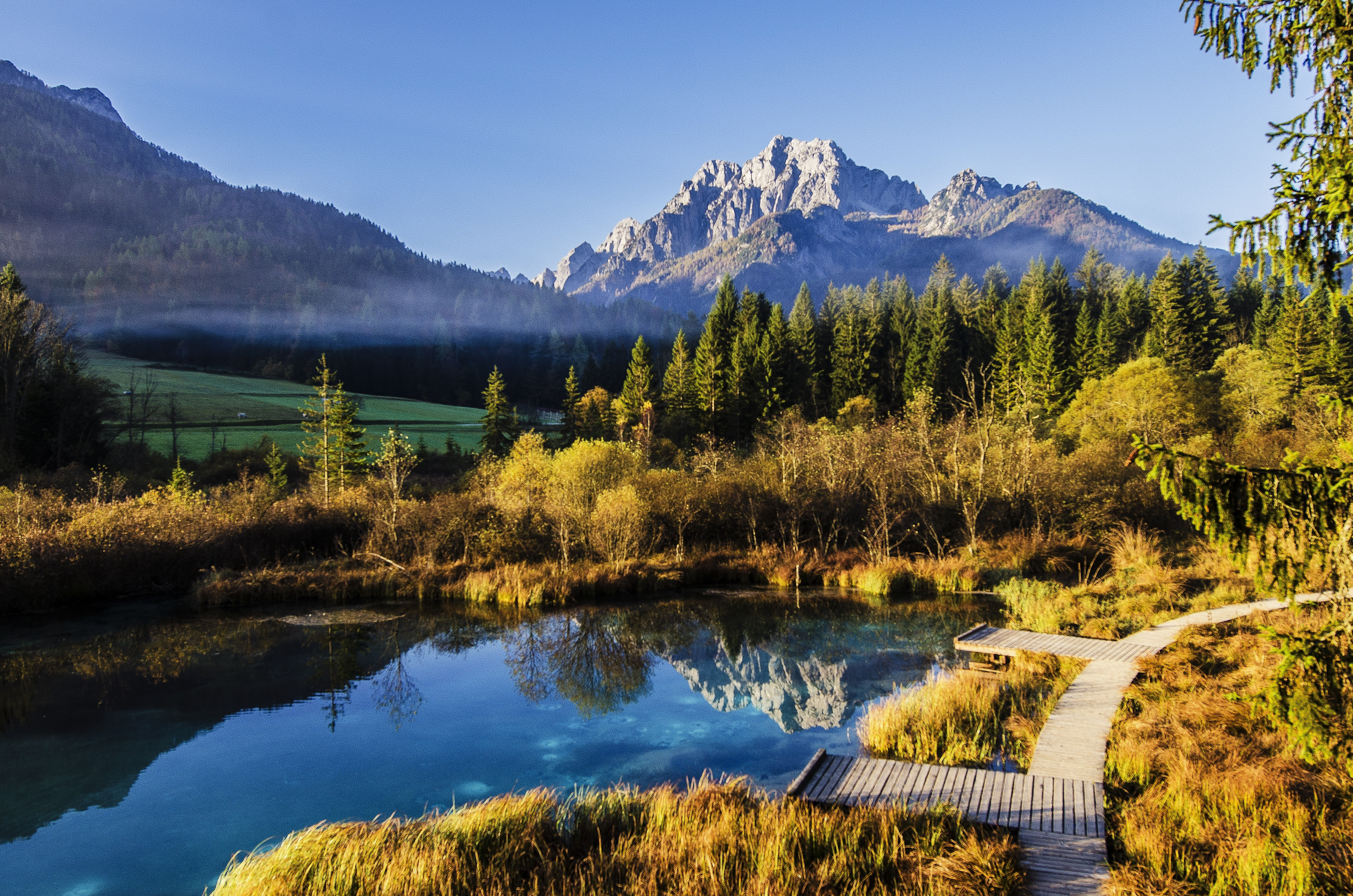 Španělsko
 ESERP Business School, Barcelona
Slovinsko
University of Maribor
5
Praktické stáže
Délka od 2 do 12 měsíců 
Možné již od 1. ročníku studia
http://erasmusintern.org/
Přijímající instituce = jakákoli veřejná nebo soukromá organizace s výjimkou institucí EU

Absolventské stáže
	 – 	absolvent musí být vybrán v průběhu posledního ročníku 		studia
	 – 	musí být absolvována v průběhu jednoho roku po 				dokončení studia
Finanční podpora – studijní pobyty
Finanční podpora – praktické stáže
Proč vyrazit na Erasmus?
Finanční podpora z EU
Zlepšení jazykové úrovně 
Nezávislost & sebevědomí
Poznávání odlišných kultur 
Příležitost cestovat (ne během výuky :) 
Zkušenost, která se dobře vyjímá na CV 
Noví přátelé z celého světa
9
Jak se přihlásit:
Přihláška + krátký motivační dopis v angličtině
Deadline pro letní semestr 2024/2025: 
	31. 10. 2024 

Více informací: https://www.mvso.cz/en/erasmusmvso
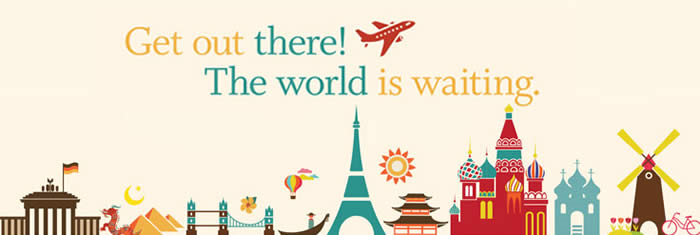 Otázky?
vladimira.koutna@mvso.cz
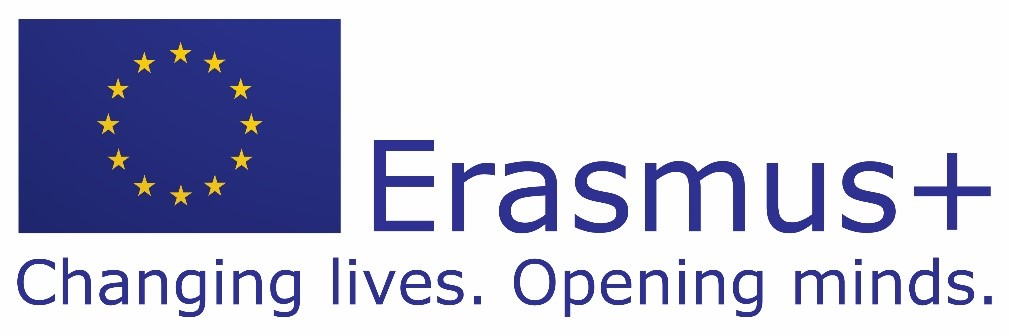